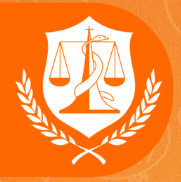 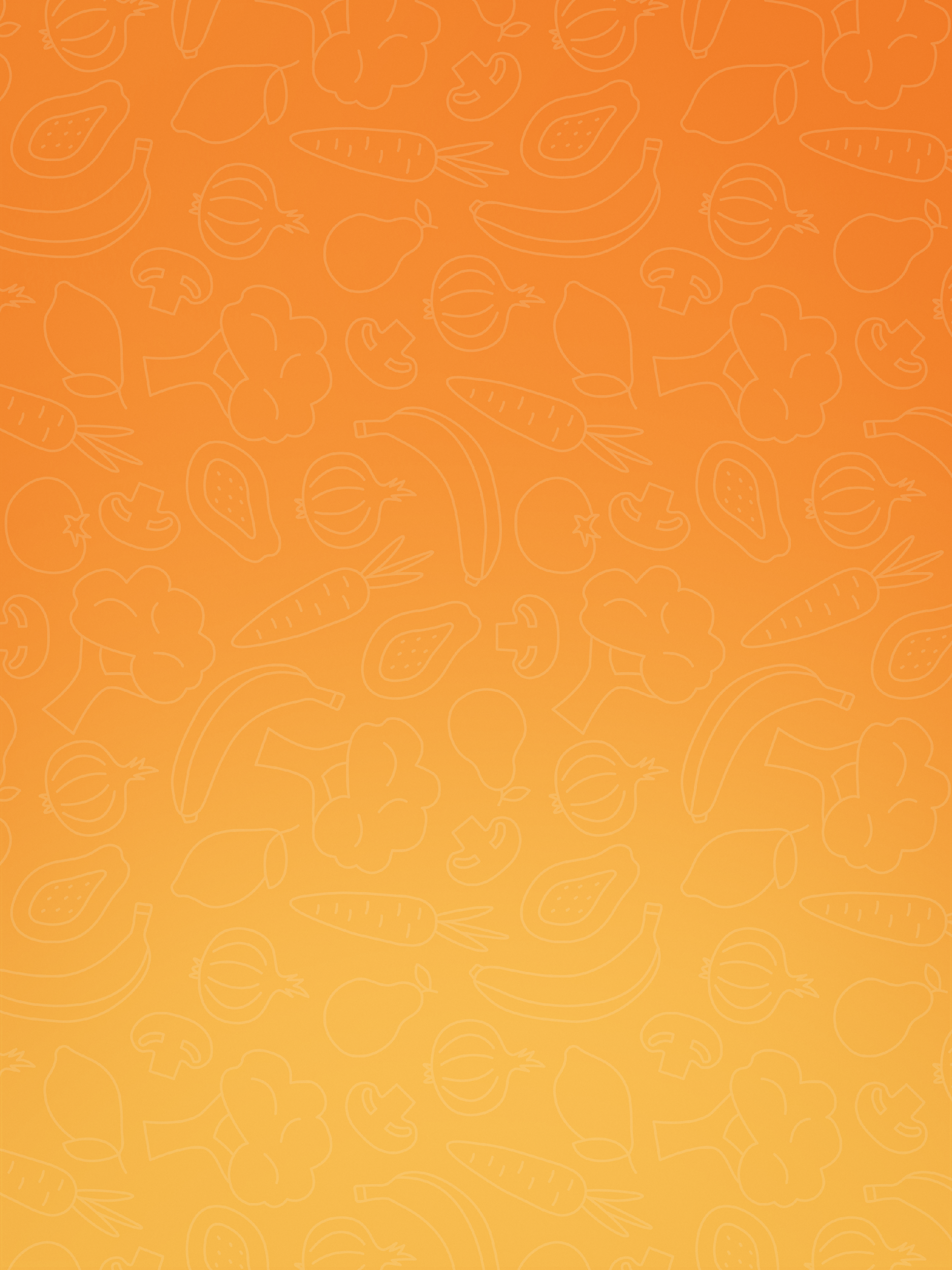 Título
Semana de Nutrição
Comemoração do 
Dia do Nutricionista
Autores: *(inserir texto)*
Orientador: Prof. *(inserir texto)*
Curso em: *(inserir texto)*
INTRODUÇÃO
*(Inserir texto)*...
OBJETIVO
*(Inserir texto)*...
REFERENCIAL TEÓRICO
*(Inserir texto)*...
*(Inserir texto)*...
METODOLOGIA
*(Inserir texto)*...
CONCLUSÃO
*(Inserir texto)*...
REFERÊNCIAS
*(Inserir texto)*...
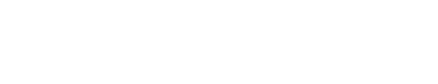